Huawei ICT Competition Student Registration Guide
Security Level:
1. Guest visits ICT Competition homepage
① Visit https://e.huawei.com/cn/talent/#/home② Click “ICT Academy-ICT Competition” to enter the ICT Competition homepage.
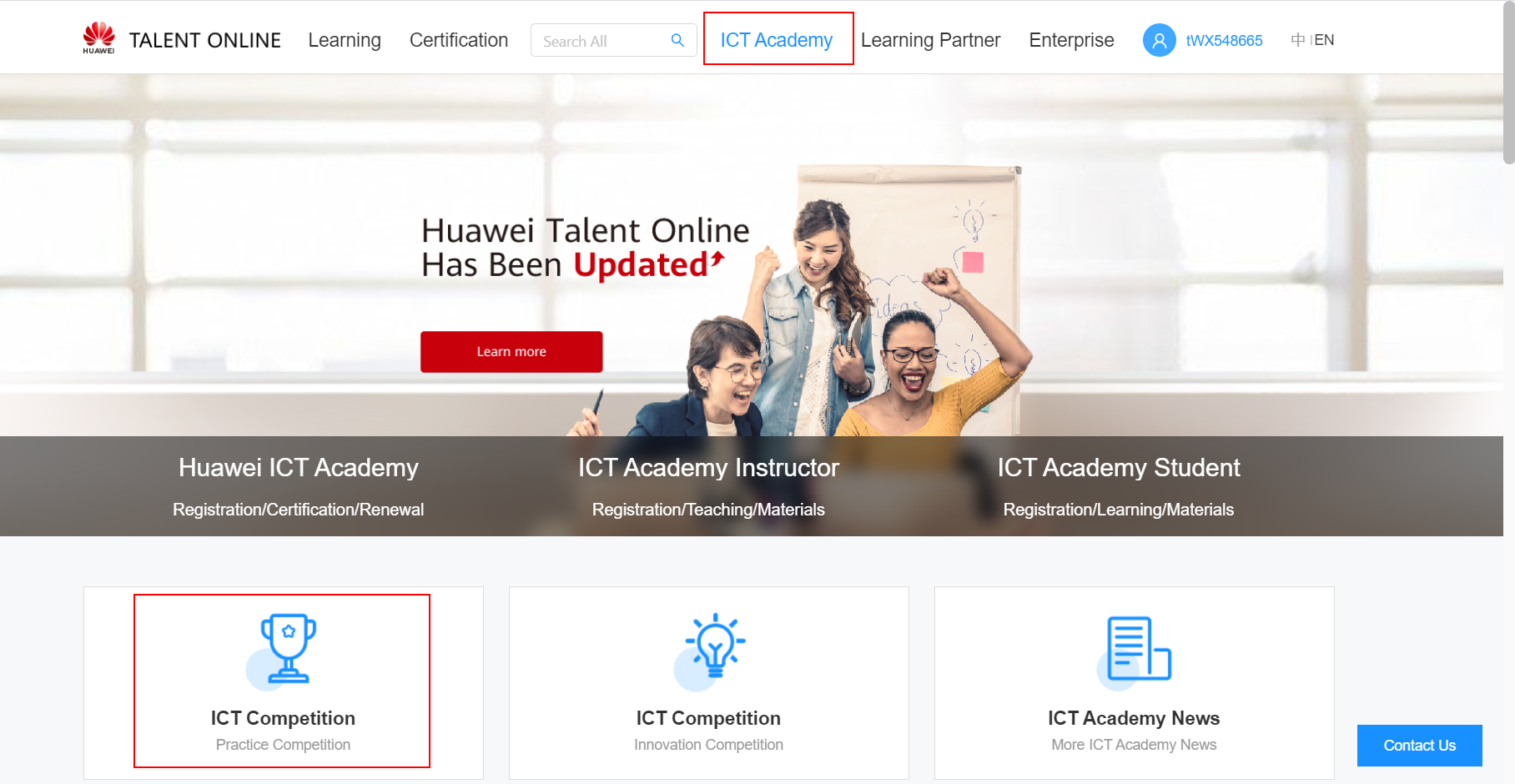 3. How to register for the competition(registered accounts)
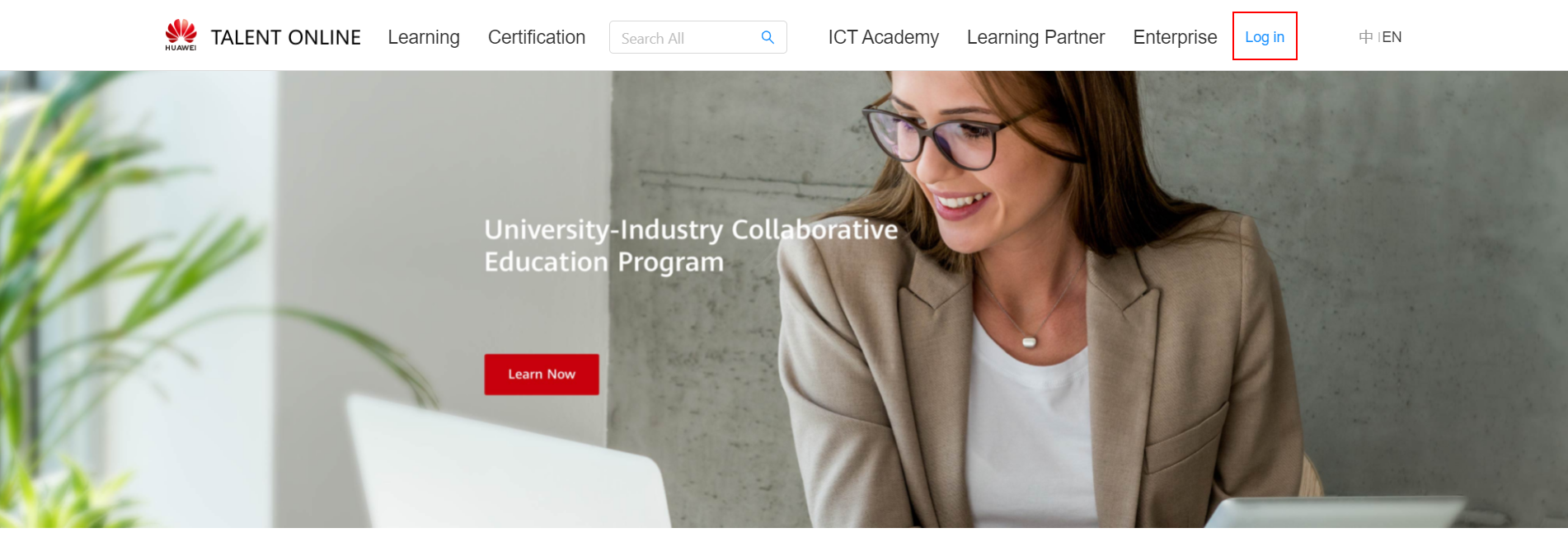 1
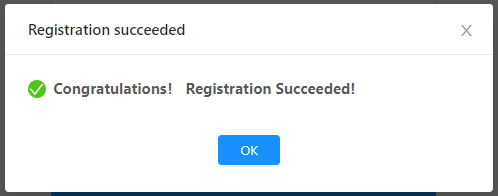 5
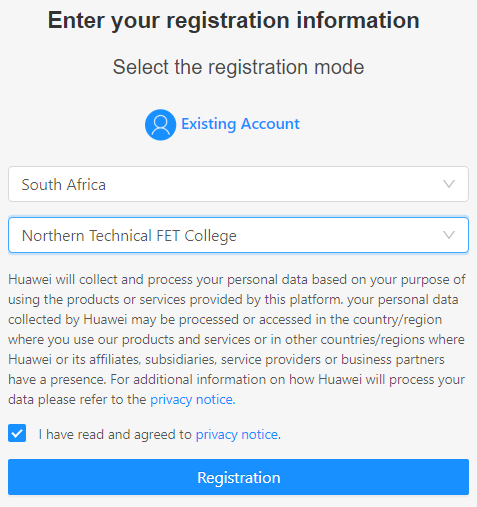 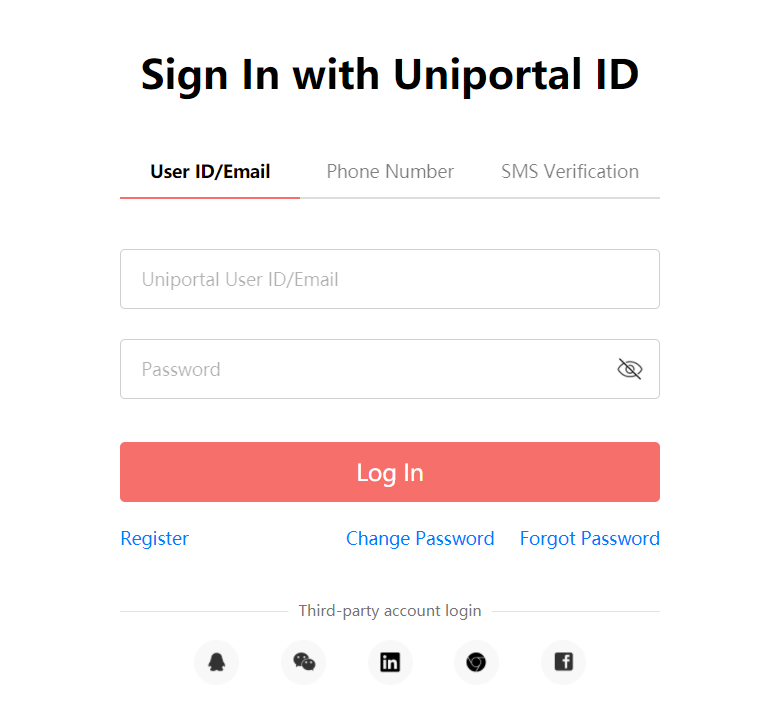 2
3
4
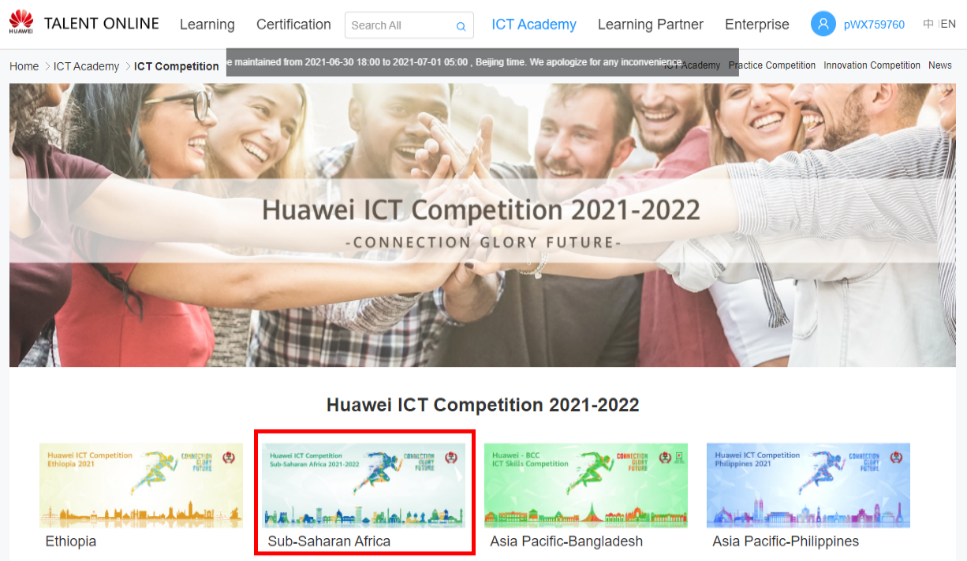 4. Replenishment Information
Complete your basic info and enter Learning Space
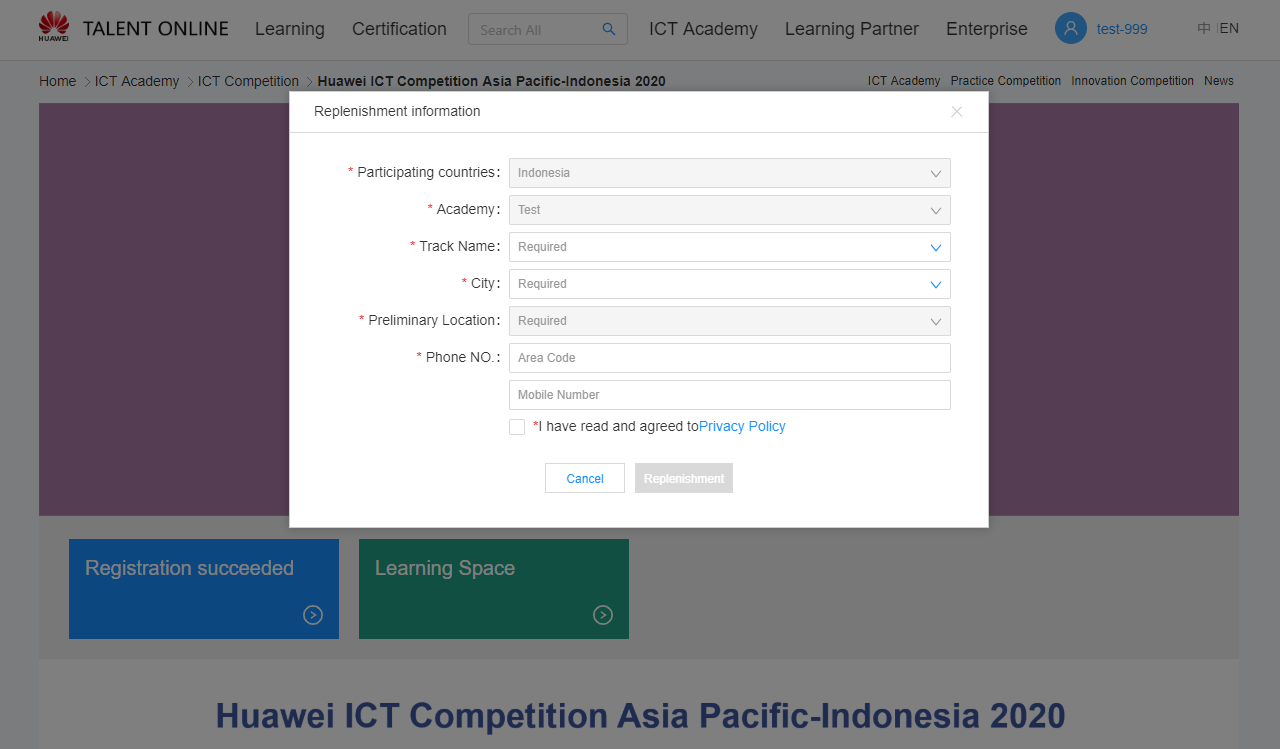 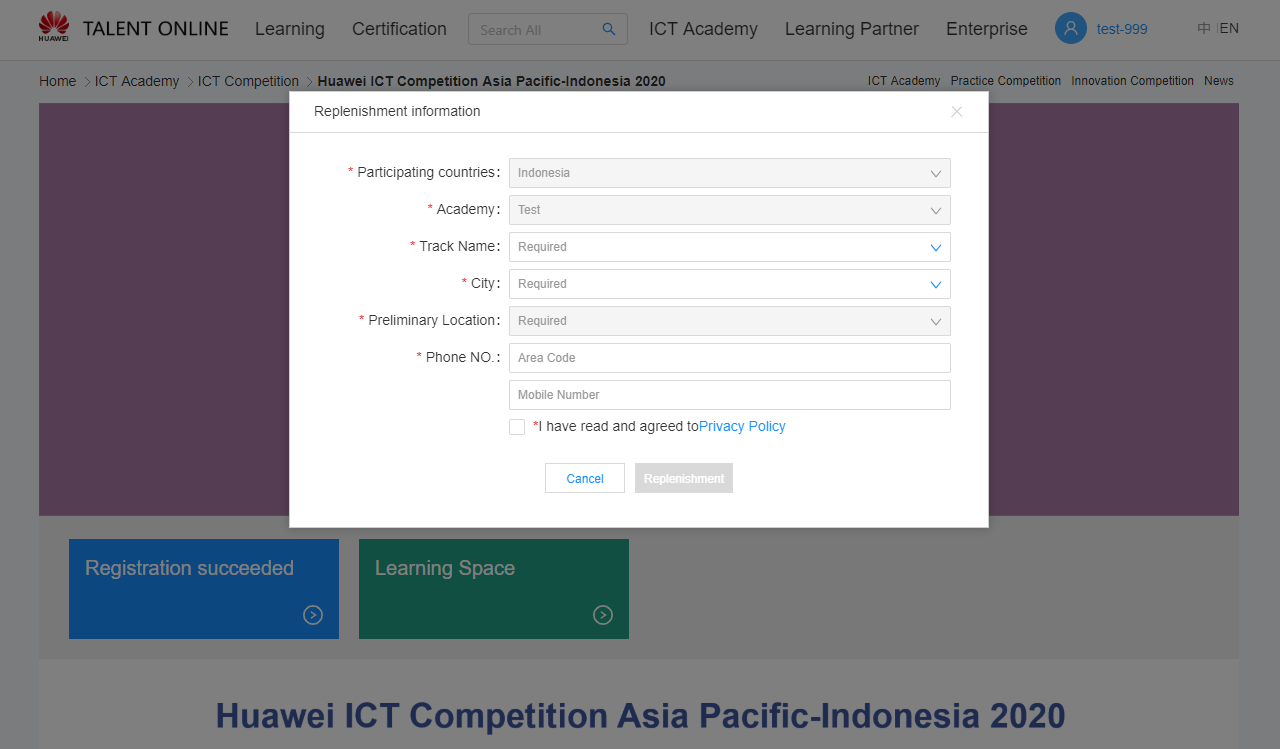 2
1
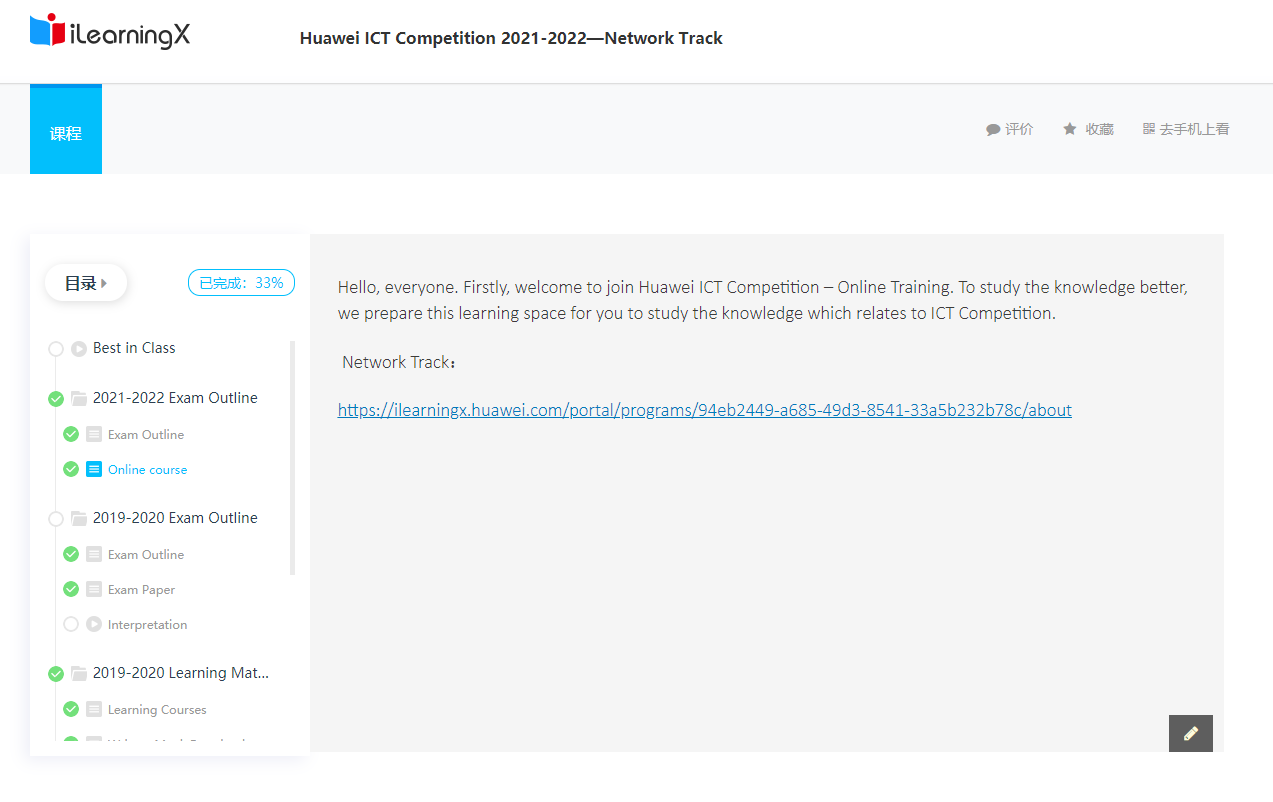 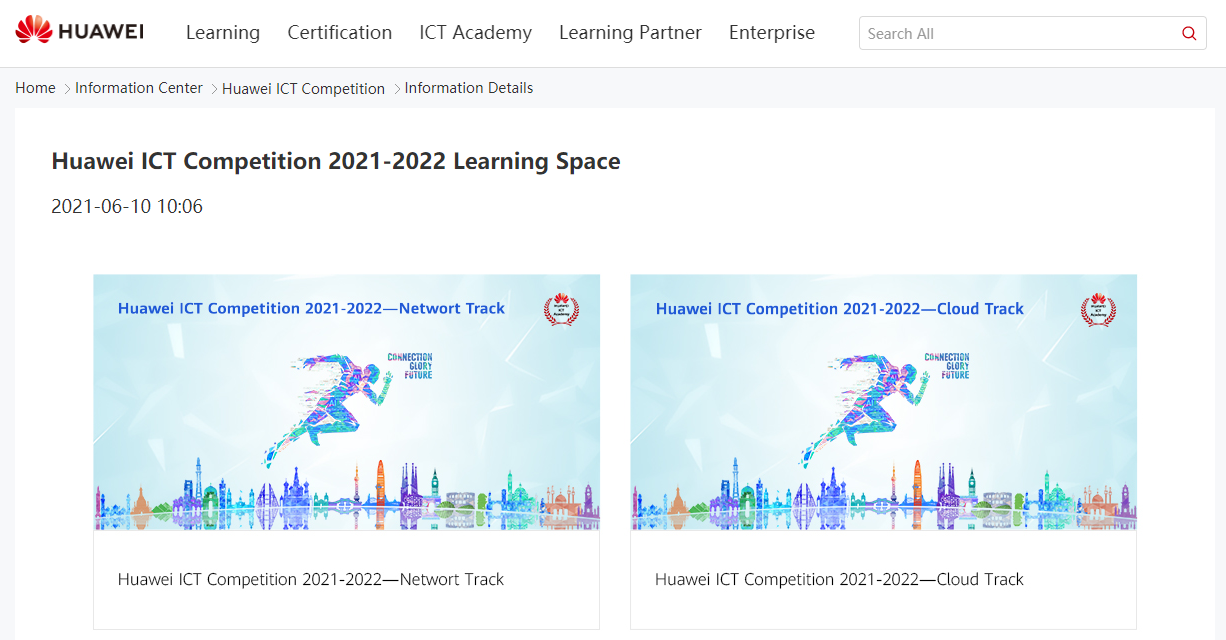 3
4
Choose your track